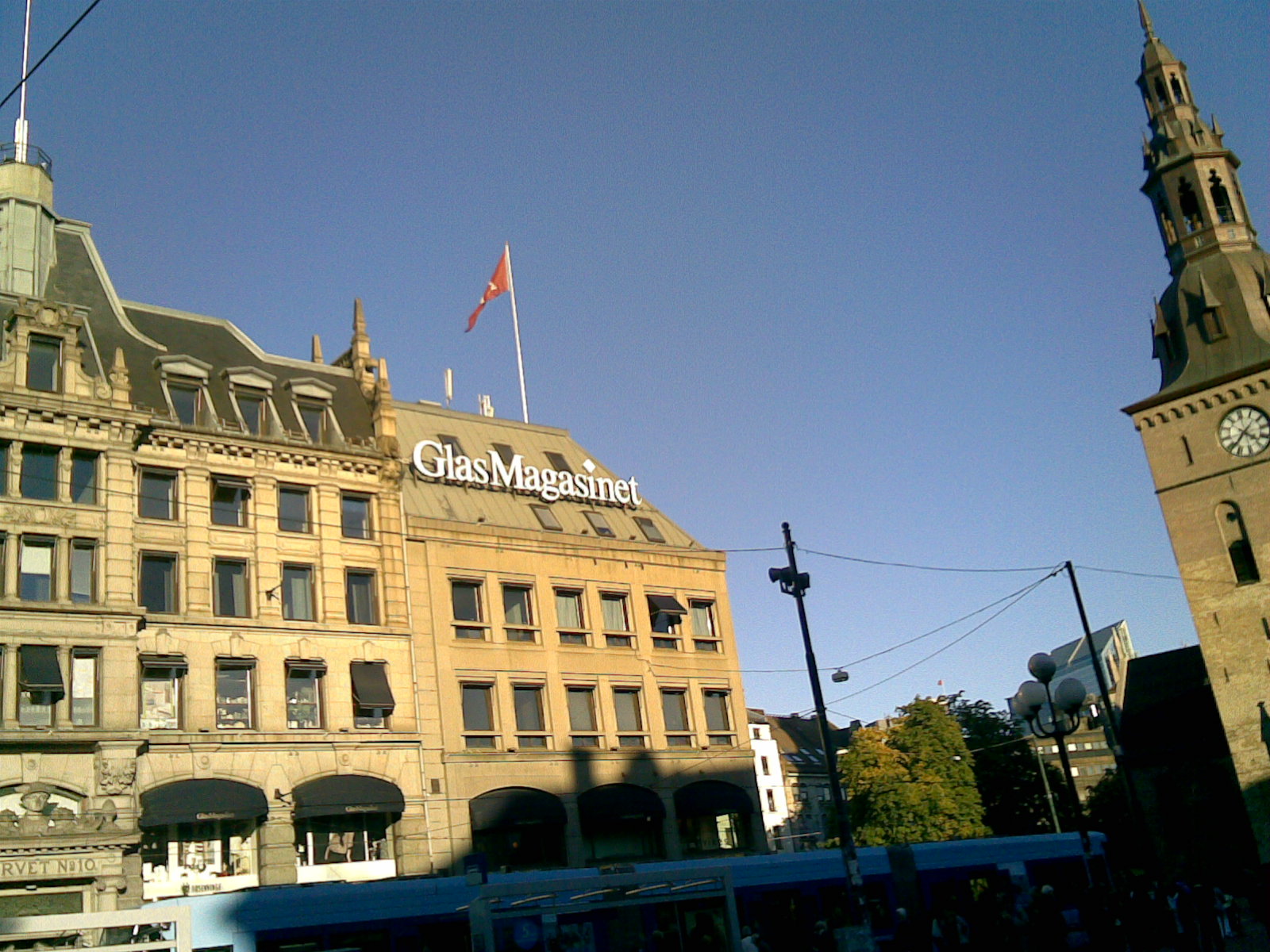 www.finnsenderen.no
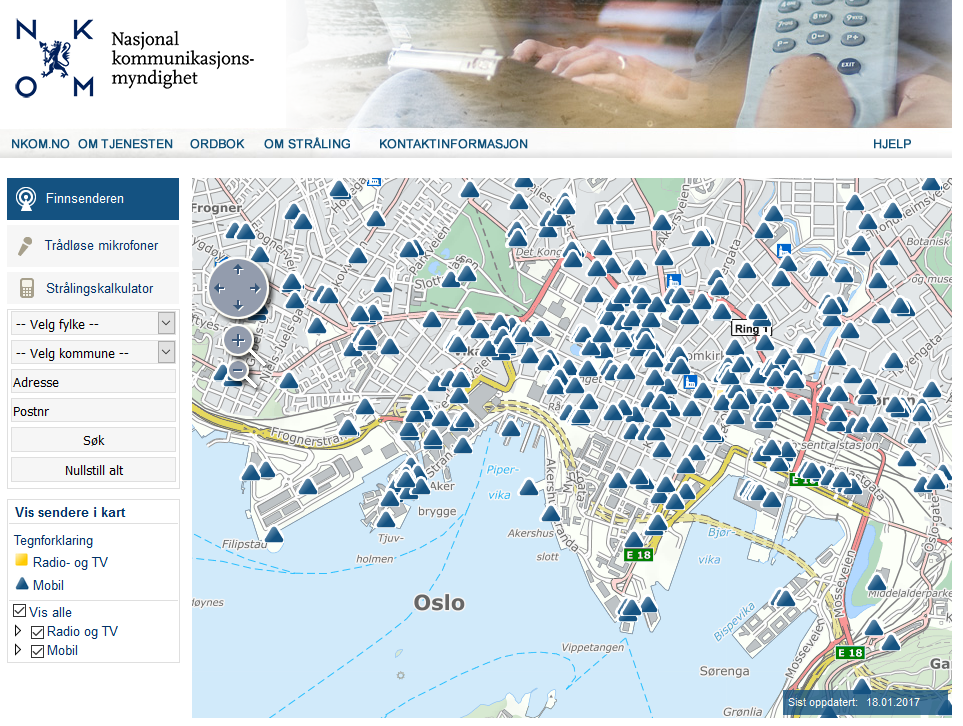 Hva er dekning?
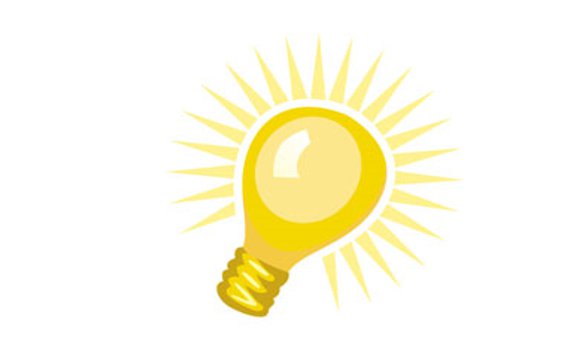 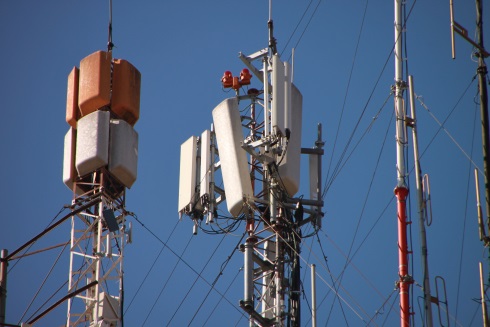 En lyspære sender ut lys.
En basestasjon sender og mottar mikrobølger.
Mikrobølger stråler ut på samme måte som lys, men de er ikke synlige for øyet.
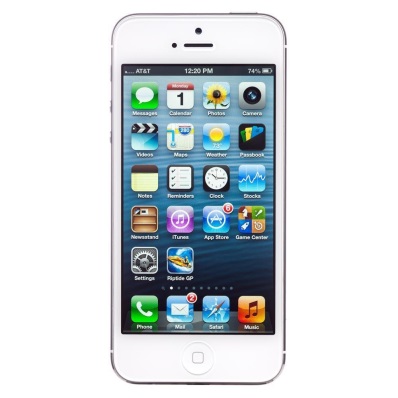 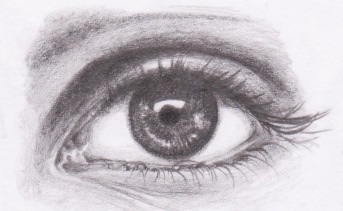 Lysstråler må treffe øyet ditt for at du skal se.
Mikrobølger må treffe antennen på telefonen for at det skal være dekning.
Satellitt
Tilgang til internett.
Rekkevidde: store landområder
Fire kategorier trådløs kommunikasjon:
Ute
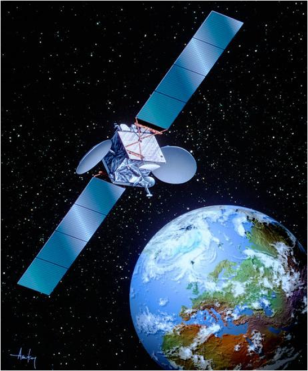 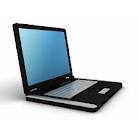 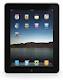 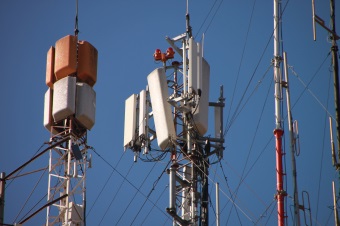 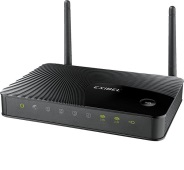 Direkte kommunikasjon
Rekkevidde:
  Bluetooth: ca. 100 m
  NFC: ca. 20 cm
Storcelle (4G)
Tilgang til internett.
Rekkevidde: avhengig av tjeneste. 
Maks. 35 km
Småcelle (wifi)
Tilgang til internett.
Rekkevidde: innen huset
Nøkkelsetningsark
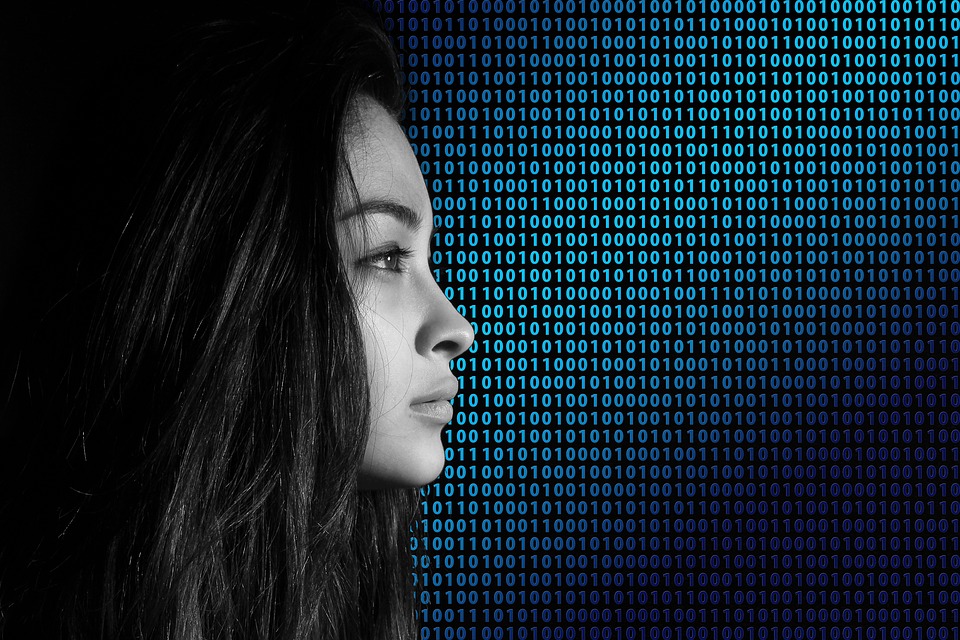 Informasjon må bli oversatt til en binær kode for å bli sendt trådløst eller med kabel.
A
ASCII-kode
Melding fra lærer
som ASCII:
som bokstaver:
Melding til elev
Bokstaver du skal sende
Melding som ASCII
Melding fra elev
Melding du mottar
Bokstaver sendt fra mottaker
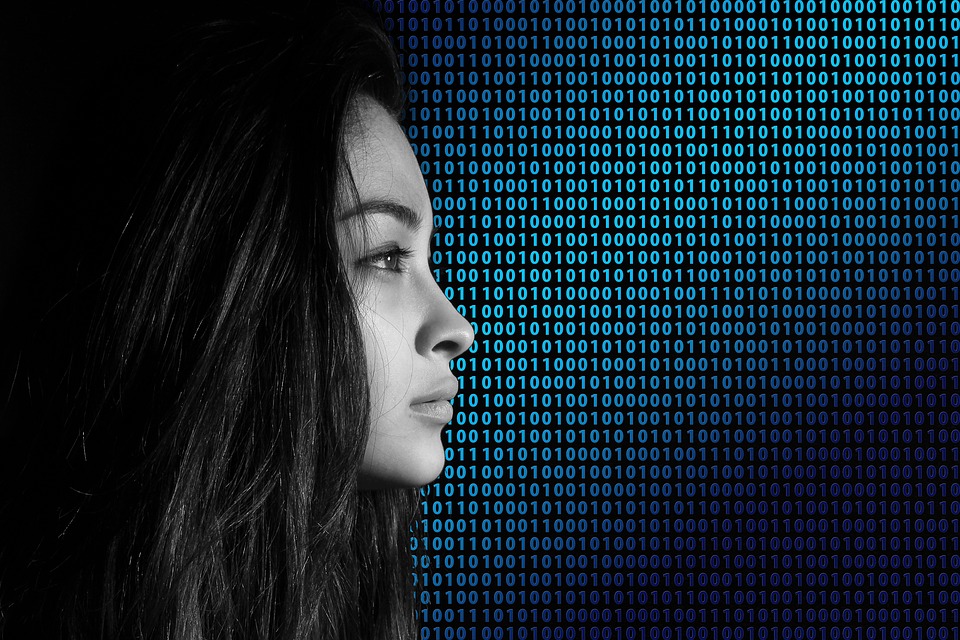 Den binære koden vi sendte nå hadde kanskje en hastighet på 1 bit i sekundet.
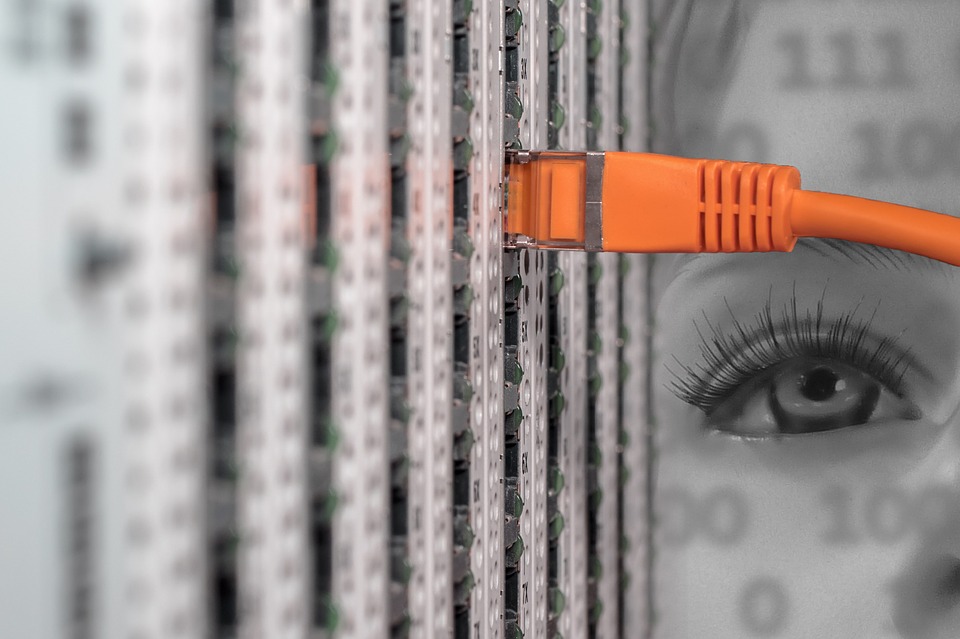 I dag er det mange som har 100 Mbit/s hjemme. Det er 100 000 000 bits i sekundet.
Oppdrag snakketøy
Idékonkurranse fra Snakketøyet AS
Finn opp et smart klesplagg som kommuniserer med internett for å dekke et behov.
Presenter idéen gjennom film eller bildeserie.
Oppdrag snakketøy
Fortsett med idéfasen
Satellitt
Tilgang til internett.
Rekkevidde: store landområder
Fire kategorier trådløs kommunikasjon:
Ute
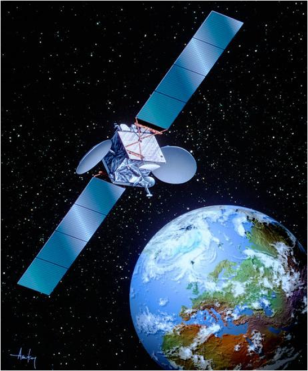 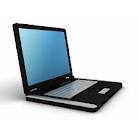 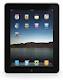 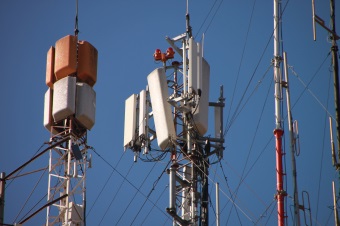 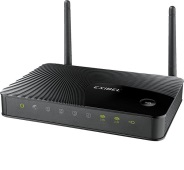 Direkte kommunikasjon
Rekkevidde:
  Bluetooth: ca. 100 m
  NFC: ca. 20 cm
Storcelle (4G)
Tilgang til internett.
Rekkevidde: avhengig av tjeneste. 
Maks. 35 km
Småcelle (wifi)
Tilgang til internett.
Rekkevidde: innen huset
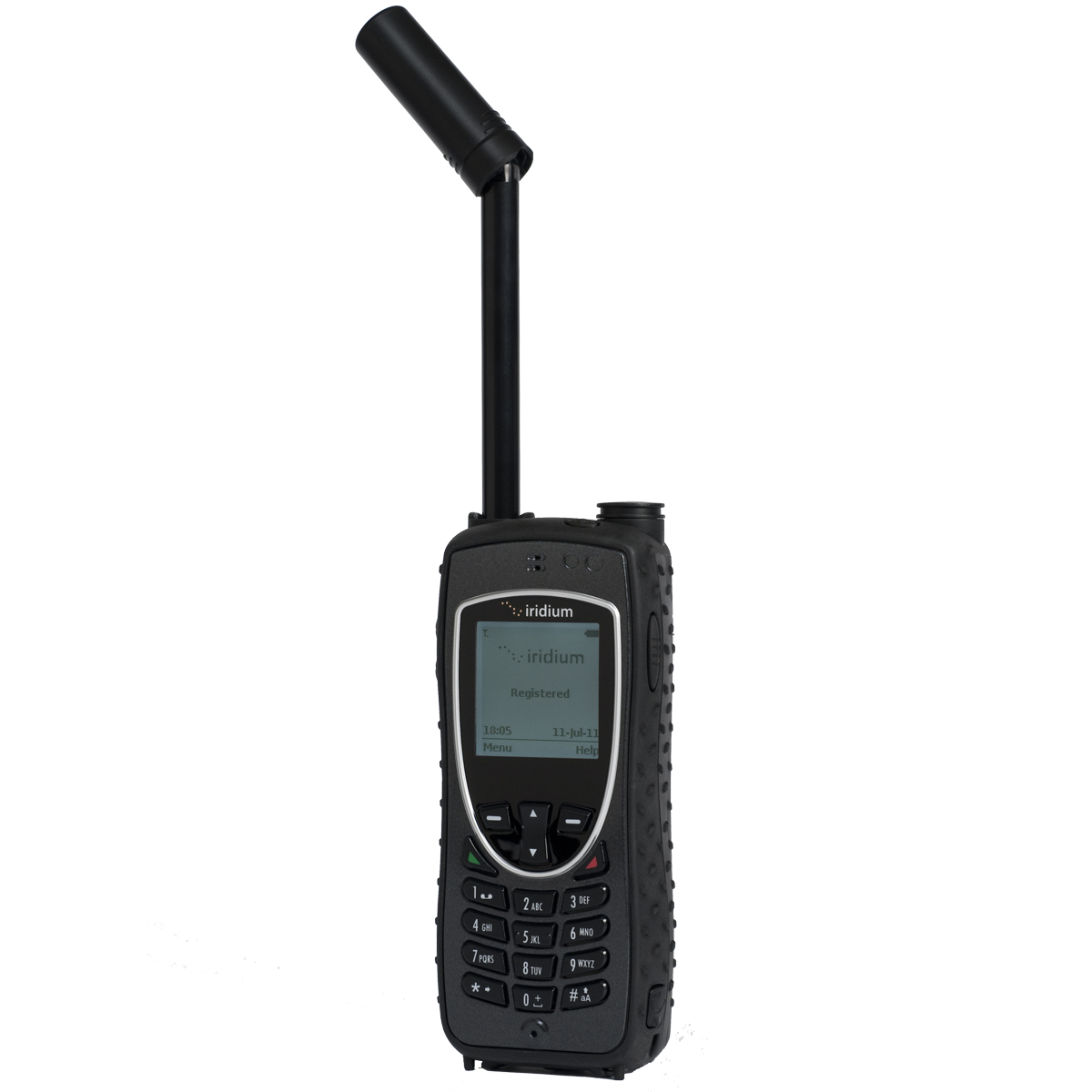 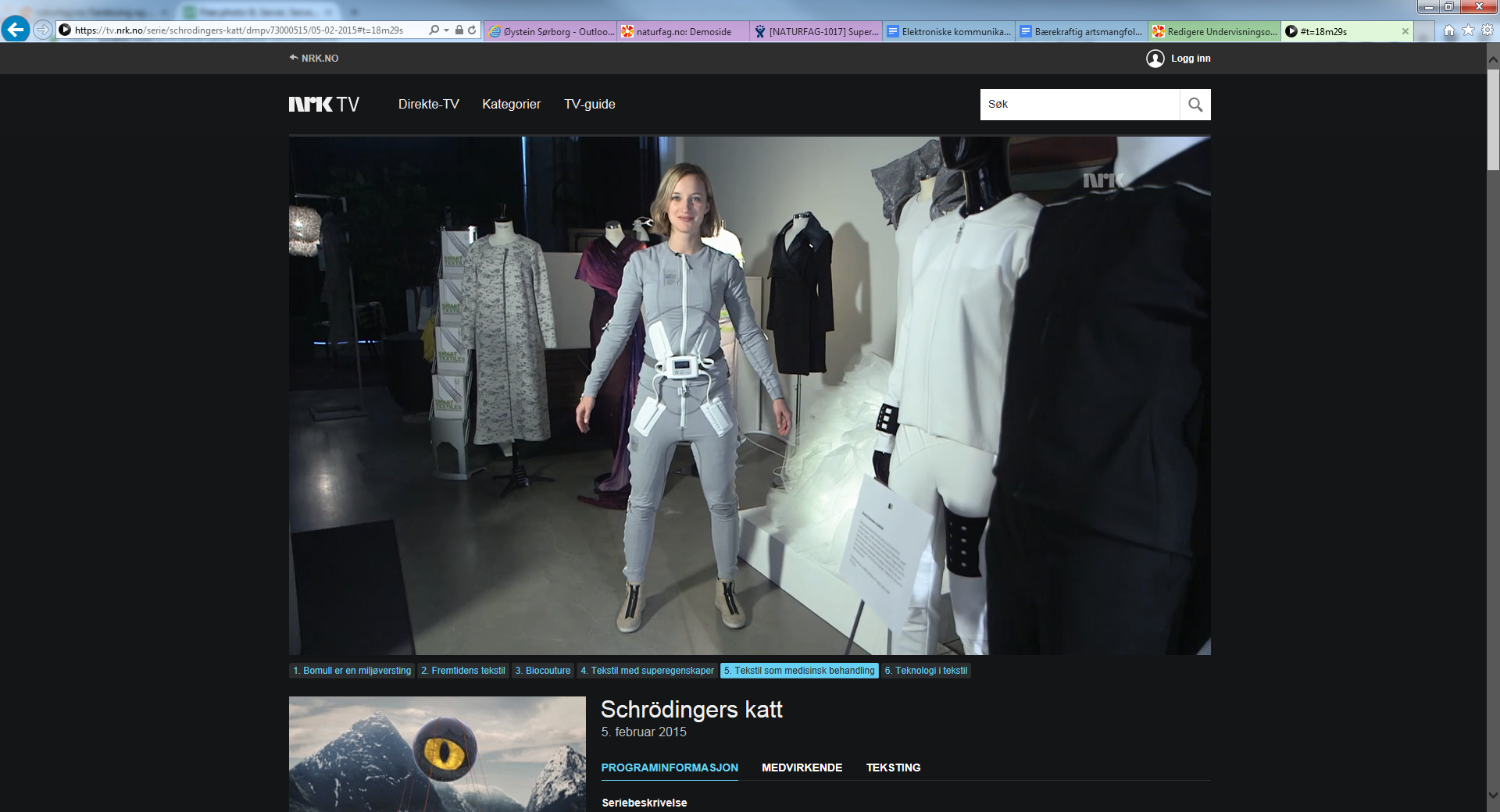 Oppdrag snakketøy
Bruk 5 minutt på å diskutere
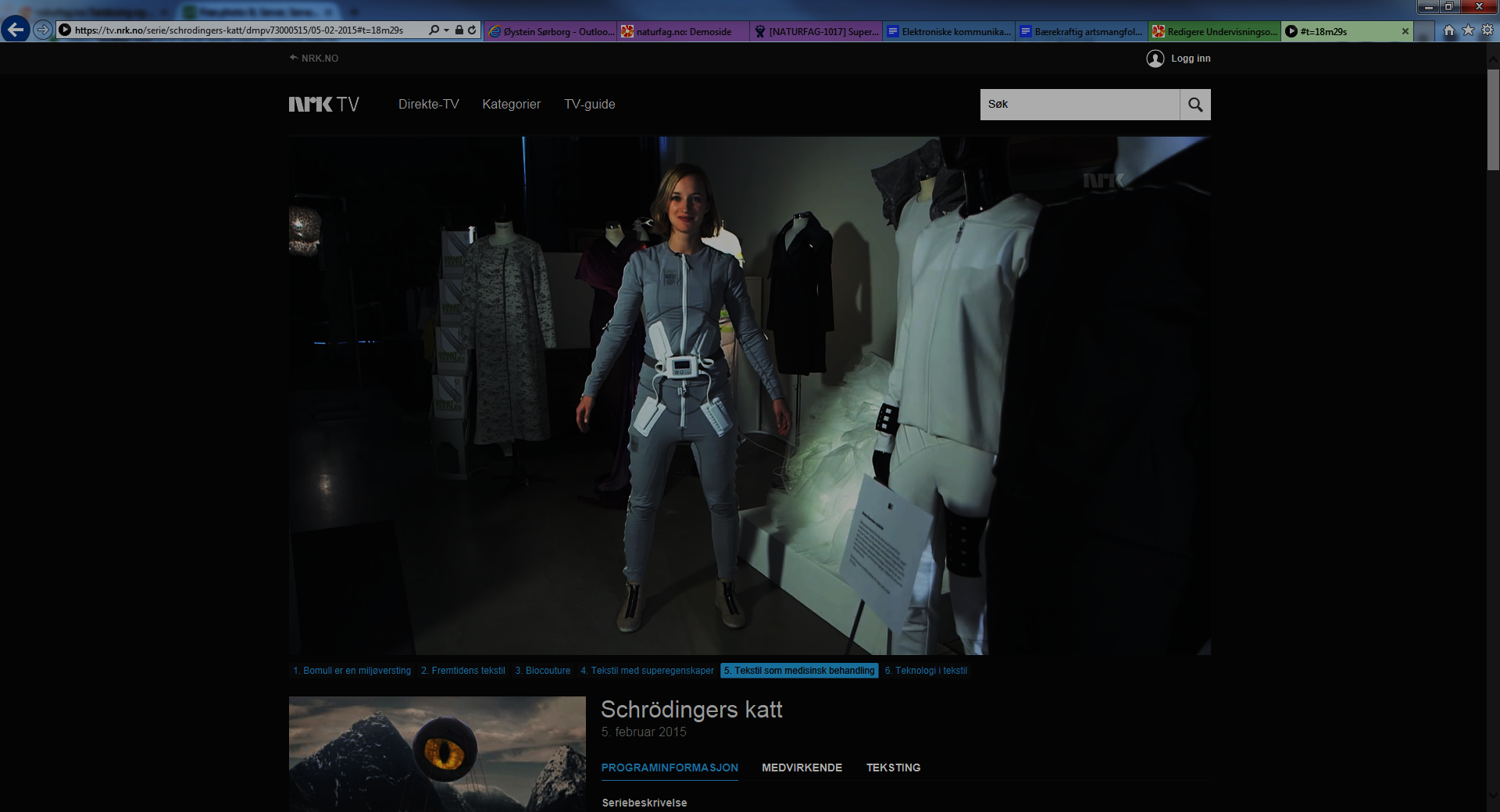 Hva med sensitiv informasjonsom helseopplysninger?
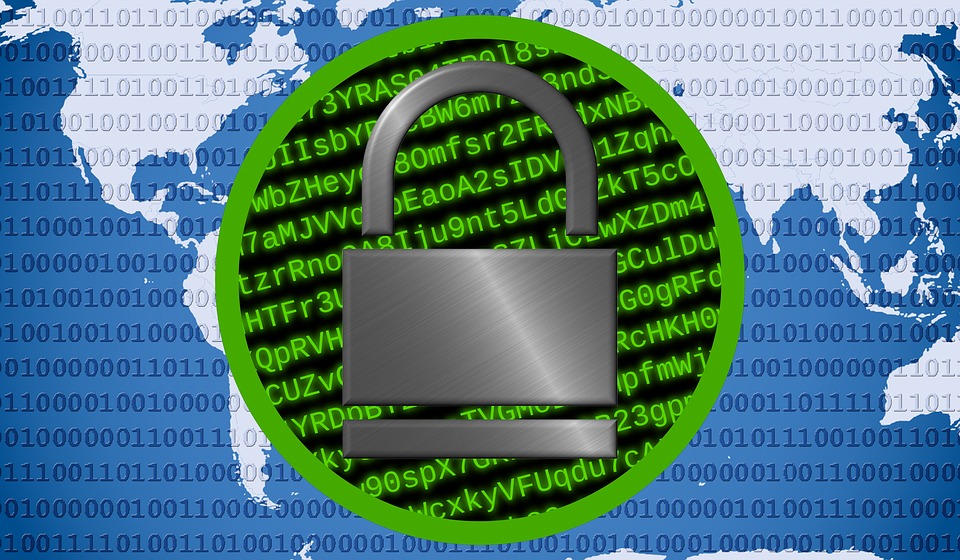 Kryptering
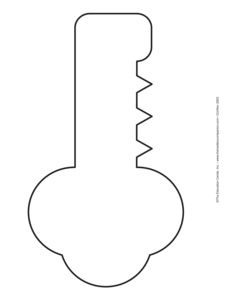 Krypteringsnøkkel
Bytt om rekkefølgen til to og to tall
1 0 0 0 0 0 1 0
0 1 0 0 0 0 0 1
Begrepsark